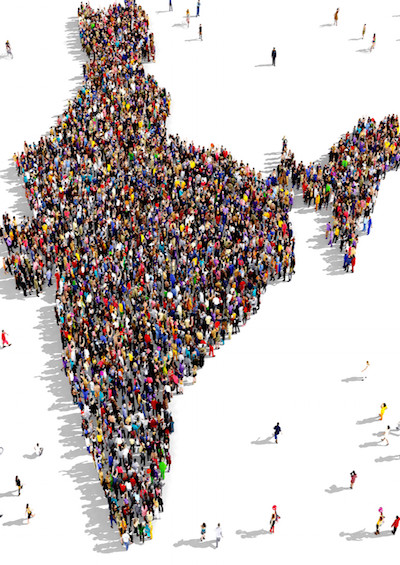 POPULATION GROWTH IN INDIA
DONE BY : SK SAFIKUL HAQUE, GEOGRAPHY, KHARAGPUR COLLEGE.
INTRODUCTION
Overpopulation is a growing problem throughout  the world.

World’s population has reached 7 billion.

There will, of course, be significant increases in the  demand for food, water, and energy in developing  countries.

Rapid population growth impedes development.
India and many third world countries are  now passing through the phase of population  explosion.

It is being argued that this situation has  arisen because development in these  countries has failed to maintain pace with  population growth.

Rapid growth of population causes poverty  and proves to be a barrier to development.
Concepts & Definitions
Population:
The population of an area is the total number of all individuals alive in a
particular point in time.	Thomas Frejka, (1973)

Population explosion:
The Theory of Demographic Transition, asserts that the population  explosion implying a sudden spurt in the rate of population growth is a  transitory phenomena that occurs in the second stage of demographic  transition due to rapid fall in mortality rate without a corresponding fall  in the birth rate.

Birth Rate is the total number of births per 1000 of a population each year.

Mortality rate is the total number of deaths per 1000 individuals per year.

Total fertility rate (TFR) is the average number of children that would be  born to a woman over her lifetime.
Population growth in
India
India is the 2nd most populous country in the world, with over 1.21 billion people
(2011 census)
India already containing 17.5% of the world's population and projected to be the  world's most populous country by 2025, surpassing China.

Population growth rate is 1.5%, ranking 90th in the world.
(Qatar ranks 1st with a rate 4.93%)

India has more than 50% of its population below the age of 25 and more than
65% below the age of 35.
	It is expected that, in 2020, the average age of an Indian will be 29 years,  compared to 37 for China and 48 for Japan.
Contd..
Uttar Pradesh is the most populous state in the country  with almost 200 million people, which is more than  the population of Brazil.

The combined population of Uttar Pradesh and  Maharashtra (2nd most populous State), at 312 million,  is substantially greater than the population of USA.
Population & its growth in India: 1901-2011
Sources: Population Reference Bureau, Transition in world population, http:// www.prb.org/Publications/  Population Bulletins/2004/ sinWorldPopulationPDF249KB. aspx, pp 4
Percentage decadal population growth rate in India:  1951-1961 to 2001-2011
30
24.8
24.66
23.87
25
21.64
21.54
17.64
20
15
10
5
0
1951-91
1961-71
1971-81
1981-91
1991-01
2001-2011
Rural & urban population in India
Source: Census, GOI
Population share of state & UT, India 2011
Sources: Census, GOI,2011
Population of Indian States Compared to a Few
Countries in the World (in	million)
Sources: Census GOI/World Bank
Density of Population
‘Density of Population’ is defined as the
number of persons per square kilometer.

With a population density of 382/km2, India  ranks 31st among the most densely  populated countries in the world.  (Singapore ranks 1st -7301/km2)

Even though India accounts for only 2.4% of surface area of the  earth, it contributes 17.5% to the world population, which  is extremely large. Where as USA, accounting for 7.2% of  the earth’s surface area, contributes only 4.5% to the world  population.
Top Ten Most Densely Populated States of  India
Source: Family Welfare Statistics in India - 2011 & CensusIndia.gov
Arunachal Pradesh and Andaman & Nicobar Islands have the  lowest population densities among the Indian states and  union territories respectively.
Population Density of India in a  chronological order
Source: Family Welfare Statistics in India - 2011 & CensusIndia.gov
Sex wise composition  of population in India
Sex ratio: No. of females per thousand males.

All time lowest sex ratio was 927 in 1991.

The sex ratio of India has shown improvement  during last two decades.

Sex ratio, as per the recent census is 940 which is  largely comparable to the best performance  (941 in 1961) in last fifty years.
Causes of rapid population Growth
1.	High birth rate
2. Relatively lower death rate and
3. Migration
Net Migration is the difference between emigration &
immigration
Emigration is when a person moves out of the country.
Immigration is when a person moves into a country.
Interaction
Population growth =
(Birth rate+ Immigration) - (Mortality + Emigration)
In India the population has rapidly  increased mainly due to decline in the  death rate, while the birth rate  remained high.
Reasons for High Birth Rate
A. Economic factors	B. Social factors
A. Economic factors
Predominance of agriculture
In	agrarian	society	children	never	been  considered as economic burden.

Slow urbanization process &  predominance of villages

Poverty
People are not poor because they have large  families. Quite the contrary, they have  large families because they are poor.
-(Mahmood Mandani)
B. Social factors
Near universality of marriage
Presently in India by the age of 50, only 5 out  of 1000 Indian women remain  unmarried.

Lower age at the time of  marriage

Religious & social superstitions
Belief that it is a must to have a son, because  according to religion certain rites can be  performed only by him & none else.

Joint family system
The joint family system induces the young  couple to have children, though they may  not be in a position to support them.
Contd..
Lack of education

Unawareness	about family  planning services

Social and religious beliefs -  especially in relation to  contraception and abortion

Infant Mortality Rate
Reasons for decline in the mortality rate
Elimination of	famines

Control of epidemics &  decline in the incidence of  Malaria & Tuberculosis
Cholera and small fox were the two  major causes of epidemics before  independence. Now cholera is  completely eradicated and small  fox is very much under control.
Supply of pure drinking  water

Sanitation & hygiene
Contd..
Nutrition levels

Living standard

	Education, health  care & expanded  medical facilities

Social factors such  as conflicts and  levels of violent  crimes
Birth rate & Death rate in India
Source: Calculated from the Census of India data and Ministry of Health and Family Welfare,  Government of India
Birth rate & Death rate in India
45

40

35

30

25

20

15

10

5

0
rate of growth
1971-81
years
1941-51
1951-61
1961-71
1981-91
1991-01
2001-11
Birth rate (births/1,000 population)
Death rate (deaths/1,000 population)
Migration: geographical distribution
International
Migration from low to middle & high  income countries
Employment	based migration

Intra-national
Rural to Urban
Semi-Urban to Urban

Why migrate?
Lure of big city
Job opportunities (pull factor)
Lack of rural opportunities  (push factor)
International migration, 2010 (Top 10)
Source: Population Growth & Its impacts, PAD 6838/ 7865 Lecture 3
Population pyramid of developing &  developed countries
Youth Bulge
Population pyramid depicts the current distribution of people across age  groups.

A large number of youth constitute India’s population; about 36 percent of  the population is under age 15.

This young age structure creates a powerful momentum for future  population growth.

Many females will soon enter their reproductive years and have children  within the next decade. Even if fertility declines rapidly, it will take 50 years  for the population to stabilize.
India’s Youth Bulge
Projections arrived using Spectrum with inputs from Census 2001, and NFHS
How to reduce rapid population growth?
Expansion of industrial sector:  Industrial workers are aware of difficulties in  getting the employment & are interested in  restricting the size of their family.


Creation of employment opportunities  in urban areas:
The housing problem and the cost of upbringing  of children in urban areas are the two factors  which usually deter people from having big  families
3. Equitable distribution of income and removal of  poverty
Poor people have virtually no interest in limiting the size of the family.
4. Increase education, employment and  wages for women
Education often changes the  attitude of a person towards  family, marriage and the  number of children he/she  should have.
5. Increase the minimum-age  child labor
Provide better old-age  social security
To reduce the dependency on  the children

Raising the minimum age  of marriage
India should try to draw some  lesson from the experiences of  China, Malaysia and Sri Lanka  where fertility decline has  occurred largely through an  increase in age at marriage.
8. Improve child health to reduce  infant mortality
9. Implementation of family-  planning programs
10. Monetary subsidies to small  families
Population Policy in  India
It is difficult to decide as what is optimum size of population for India under the
existing conditions.

There has been complete reliance on family planning in order to reduce  population explosion.

The national family planning program was launched in 1951, and was the world's  first governmental population stabilization program.

Low female literacy levels and the lack of widespread availability of birth-control  methods is hampering the use of contraception in India.

Family planning accepted & practiced effectively in some of the states in India.

Education and awareness needed about Family Planning.
CITATION
https://www.slideshare.net/sharathanda/population-growth-and-economic-development-in-india?qid=c148573e-98d6-4959-b4c5-48d3716d4554&v=&b=&from_search=1
2. https://www.slideshare.net/b4anuj/population-of-india-presentation
3. https://en.wikipedia.org/wiki/Demographics_of_India
4. https://www.google.com/search?q=population+distribution+in+india&hl=en&sxsrf=ALeKk03INBlpuVj7OWLcKd8VEfaS6Pg7tg:1599488491499&source=lnms&tbm=isch&sa=X&ved=2ahUKEwinpu76ntfrAhU8wjgGHf_pB0UQ_AUoAnoECA8QBA&biw=1344&bih=712
5. https://www.toppr.com/guides/geography/population/population-of-india/
6. https://www.toppr.com/guides/geography/population/population-of-india/
ANY QUESTION
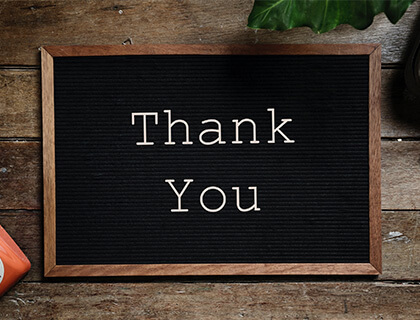